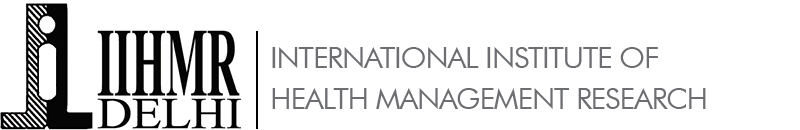 Mental health of doctors and Nurses during COVID-19”.
Shah Moh Basher 
Roll no:- PG/19/018
Introduction
What is corona virus?
Corona viruses are a family of viruses that includes the common cold, SARs and MERS. the most recent Covid -19 outbreak involves a new strain that previously had not been identified in humans
COVID-19 is a new disease, caused be a novel (or new) coronavirus that not previously been seen in humans
What is Mental Health?
Mental health is a person's condition with regards to their psychological, social and emotional well-being. It affects how we think, feel and behave. It helps determine how we handle stress, relate to others and make choice. It is equally as important from childhood to adulthood
Objective of the Study
To be raise the awareness of mental health 
To be aware of the signs and symptoms of mental health problems 
To be aware of the prevalence of mental health problems
Methodology
Meta Analysis
Subgroup analysis of Anxiety and Depression Prevalence. For anxiety, gender data were available in five studies
 In doctor and nurse groups, prevalence could be calculated in five studies, with respective values of 21·73%and 25·80%
Regarding the severity of the anxiety, data were available in five studies with a pooled prevalence of 17·93% for mild anxiety and 6·88% for moderate/severe 
Between doctors and nurses, in the five studies with available data on stress, the pooled prevalence was calculated as 30.30% for nurses and 25.37% for doctors
 Between doctors and nurses, in the five studies with available data on depression, the pooled prevalence was calculated as 30.30% for nurses and 25.37% for doctors
For insomnia, a subgroup analysis was not performed due to the limited data available.
Literature Review
Literature review of 23 articles is done on the basis of selection criteria in which all articles are related to the mental of doctors during this covid-19.
Comparative Study of Mental health of Doctors, nurses
Mental health of doctors and nurses before covid-19

Capacity to work full time is reduced
Psychological distressed
Psychiatric morbidity
Mental health of Doctors and nurses during covid-19

Mental Health and self harm
Functional impairment of ICU staff
Covid-19 could have a strong impact on ICU workers
Psychological effect and effect on occupational  Health 
Frequency of mental symptoms
Pubmed (n= 49)
Google Scholar( n=0)
Identification
No of studies identified from two database(n= 49)
Screening
Duplicate removed (n=10)
After removing duplicates title & abstracts of relevant studies were screen (n=39)
Eligibility
Studies excluded for titles & abstract not meeting the eligibility criteria. Editorial, non scientific commentaries  report, non health care staff, other than English  (n=23)
Potentially relevant full text were reviewed (n=o)
Full text not available (n=16)
Included
Studies included  (n=23)
Conclusions
Doctors were already troubled by mental problems due to work condition like capacity to work full was low, psychological distress, psychiatric morbidity. But after the arrival of the corona pandemic, this burden has increased in the doctor and health care workers like mental health disorders, self harm, functional impairment of hospital staff So its clearly indicate that after the arrival of covid 19 the mental health affected more than before 
The doctors experienced considerable adverse mental health parameters evidenced by a relatively higher level of acute fatigue compared to chronic fatigue and inter shift recovery, but generally normal levels of depression, anxiety, and stress in the midst of the COVID-19 pandemic. High work demands and poor recovery experiences are generally associated with poor mental health parameters; however, poor psychological detachment from work was associated with a better level of several mental health parameters. Future study is warranted to assess causality and evaluate the significant difference in the burden of mental health, work demands, and recovery experience parameters by comparing available data prior and during the COVID-19
Referrences
https://pubmed.ncbi.nlm.nih.gov/25815099/
https://pubmed.ncbi.nlm.nih.gov/18796700/
https://pubmed.ncbi.nlm.nih.gov/23995187/
Nurses' Mental Health During the Covid-19 Outbreak: A Cross-Sectional Study. 
Impact of COVID-19 outbreak on nurses' mental health: A prospective cohort study. 
Mental Health and COVID-19: The Psychological Implications of a Pandemic for Nurses. 
Personal Protective Equipment and Mental Health Symptoms Among Nurses During the COVID-19 Pandemic. 
The mental health of neurological doctors and nurses in Hunan Province, China during the initial stages of the COVID-19 outbreak.
Conti…
A cross-sectional study of mental health status and self-psychological adjustment in nurses who supported Wuhan for fighting against the COVID-19. 
The effect of COVID-19 pandemic on the mental health of Canadian critical care nurses providing patient care during the early phase pandemic: A mixed method study. 
Attitude, practice, behavior, and mental health impact of COVID-19 on doctors. 
The Mental Health of Female Physicians and Nurses in Oman during the COVID-19 Pandemic. 
Mental health amongst obstetrics and gynaecology doctors during the COVID-19 pandemic: Results of a UK-wide study. 
Predictors of poor mental health among nurses during COVID-19 pandemic.
 The mental health and well-being benefits of exercise during the COVID-19 pandemic: a cross-sectional study of medical students and newly qualified doctors in the UK. 
[Covid-19 and front-line nurses' mental health: a literature review].
Conti…
Mental health and illness of medical students and newly graduated doctors during the pandemic of SARS-Cov-2/COVID-19. 
Factors affecting frontline Korean nurses' mental health during the COVID-19 pandemic. 
Decline in the mental health of nurses across the globe during COVID-19: A systematic review and meta-analysis. 
Pandemic Fatigue And Clinical Nurses' Mental Health, Sleep Quality And Job Contentment During The COVID-19 Pandemic: The Mediating Role Of Resilience. 
Associations between the working experiences at frontline of COVID-19 pandemic and mental health of Korean public health doctors. 
The use of mental health promotion strategies by nurses to reduce anxiety, stress, and depression during the COVID-19 outbreak: A prospective cohort study. 
The impact of the COVID-19 pandemic on mental health of nurses in British Columbia, Canada using trends analysis across three time points: The impact of COVID-19 on nurse mental health.
Conti…
Effects of social support on mental health for critical care nurses during the coronavirus disease 2019 (COVID-19) pandemic in Japan: A web-based cross-sectional study.
Thank you